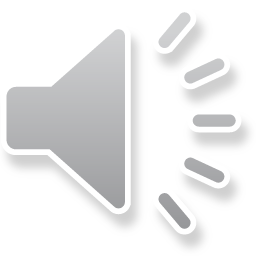 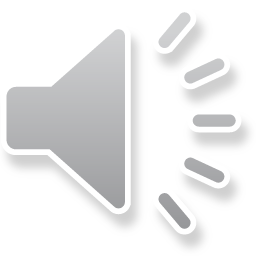 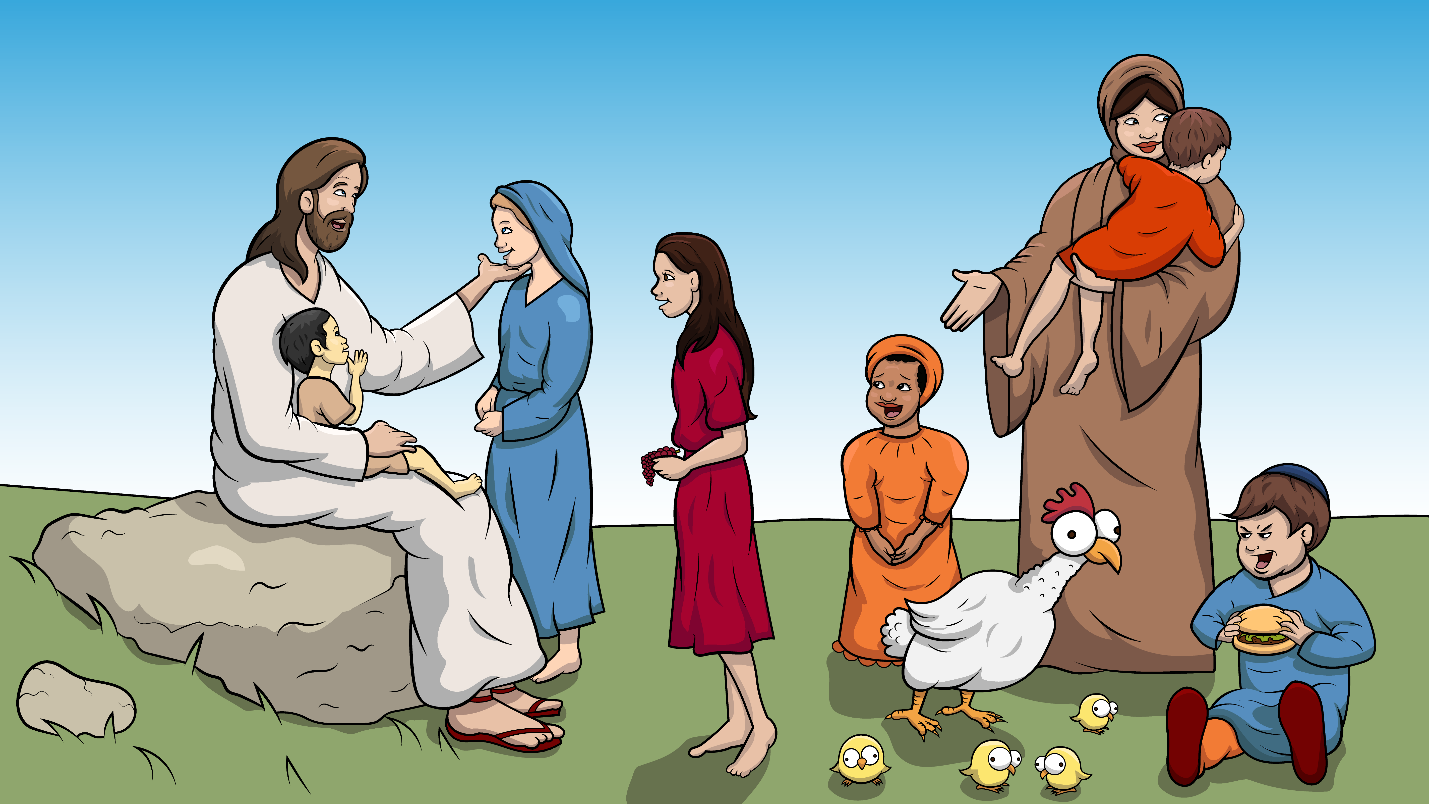 Song 1.8  Jesus Loves Children a Bunch
Jesus and the 
Little Children
Mark 10:13-16 (ch)
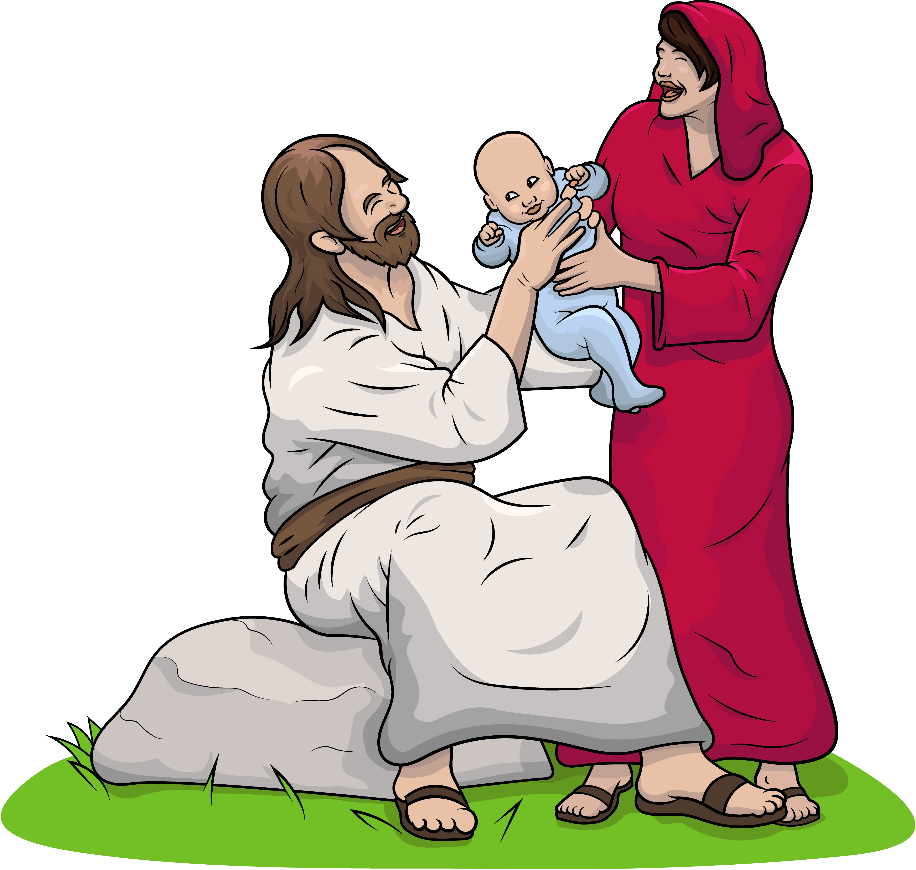 Jesus loves the little children.
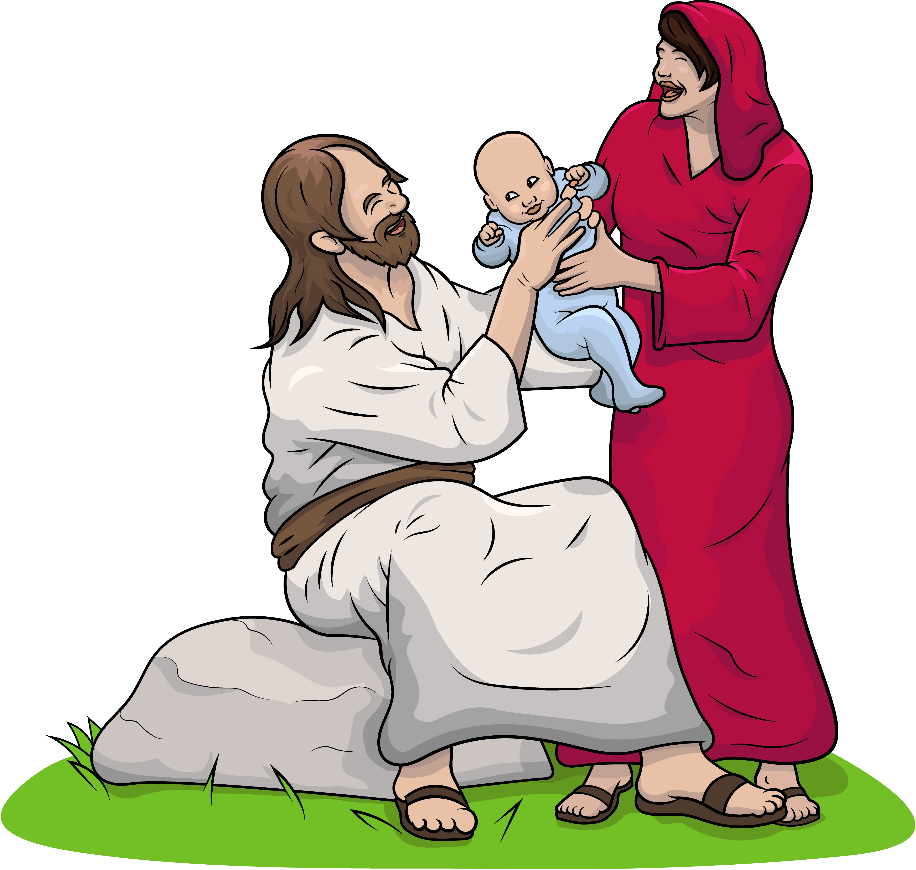 He loves them so much, 
such a bunch.
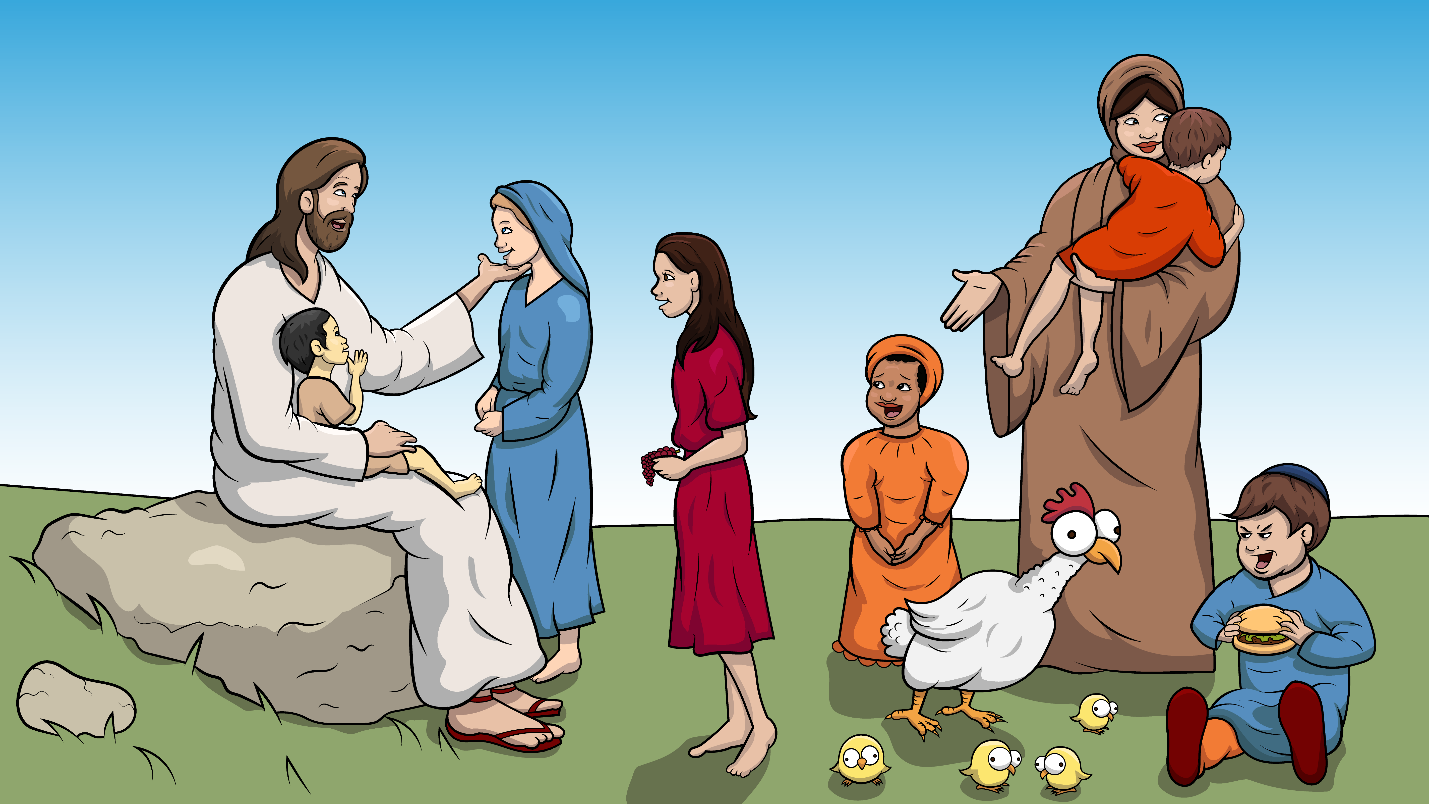 Moms and kids 
chat at the lunch.
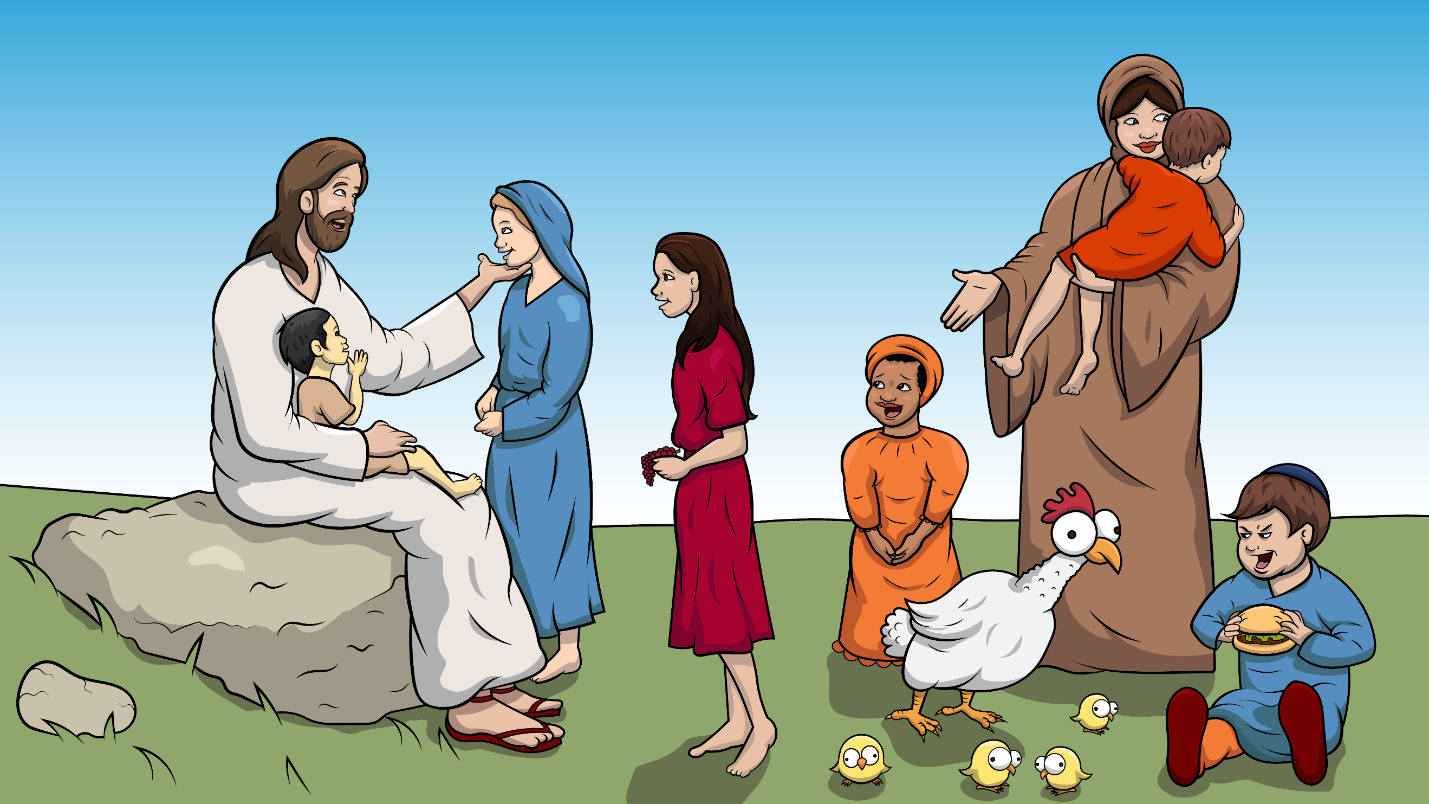 They love Jesus just as much.
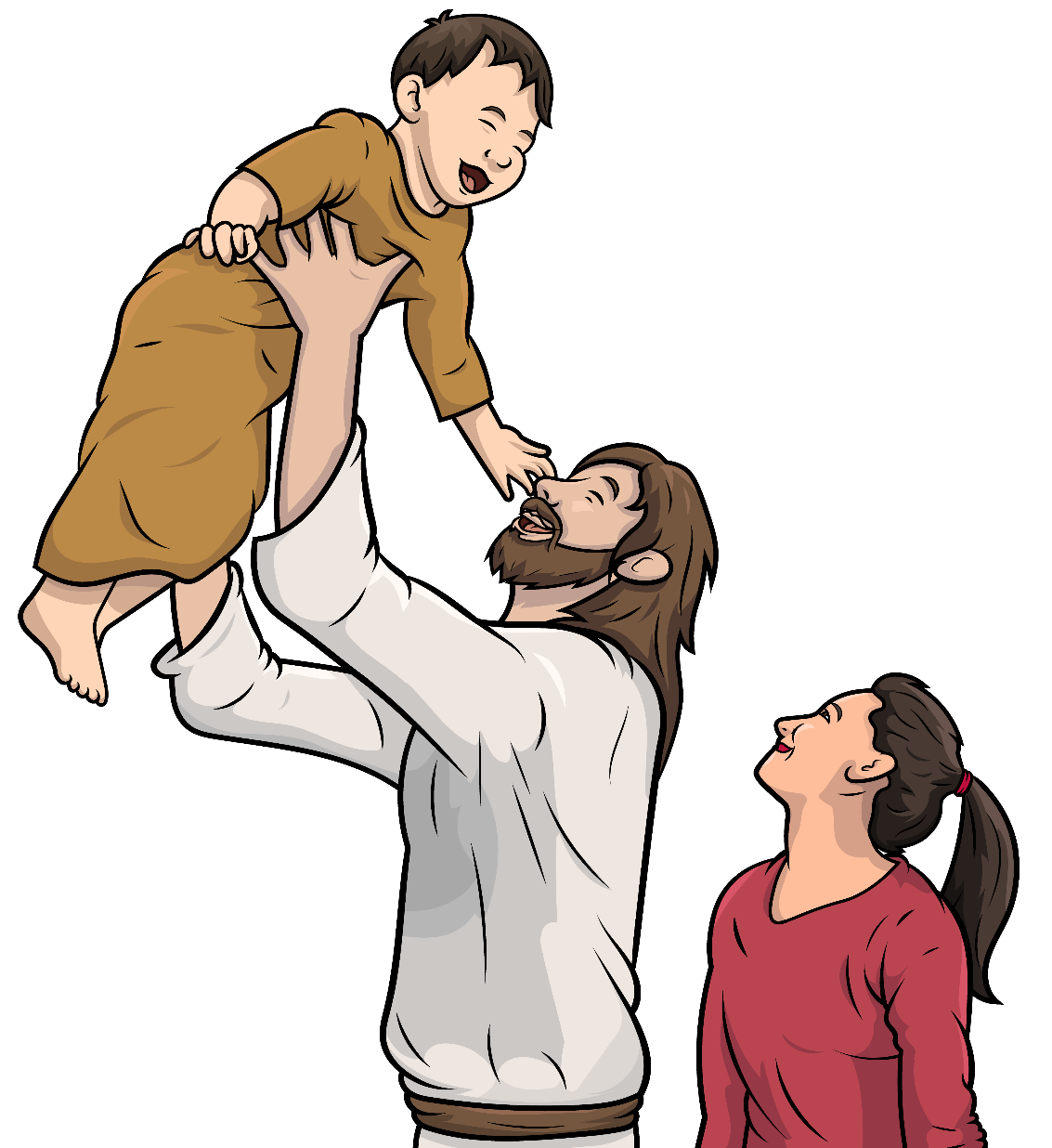 Jesus loves the little children such a bunch.
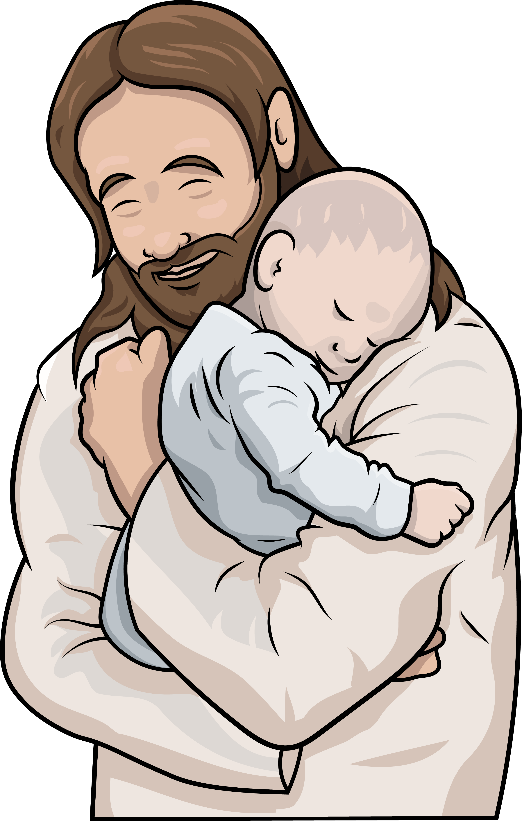 “Jesus, bless my little children.”
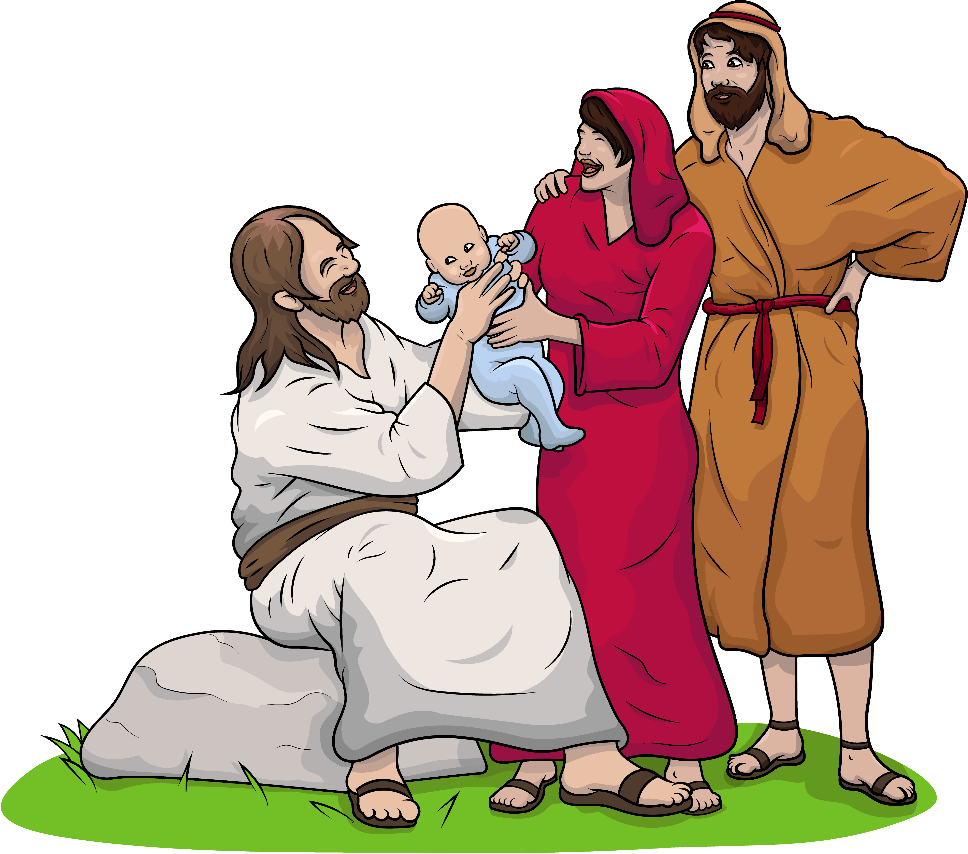 Moms and dads and kids are glad.
Men said, “Stop and do not stay.”
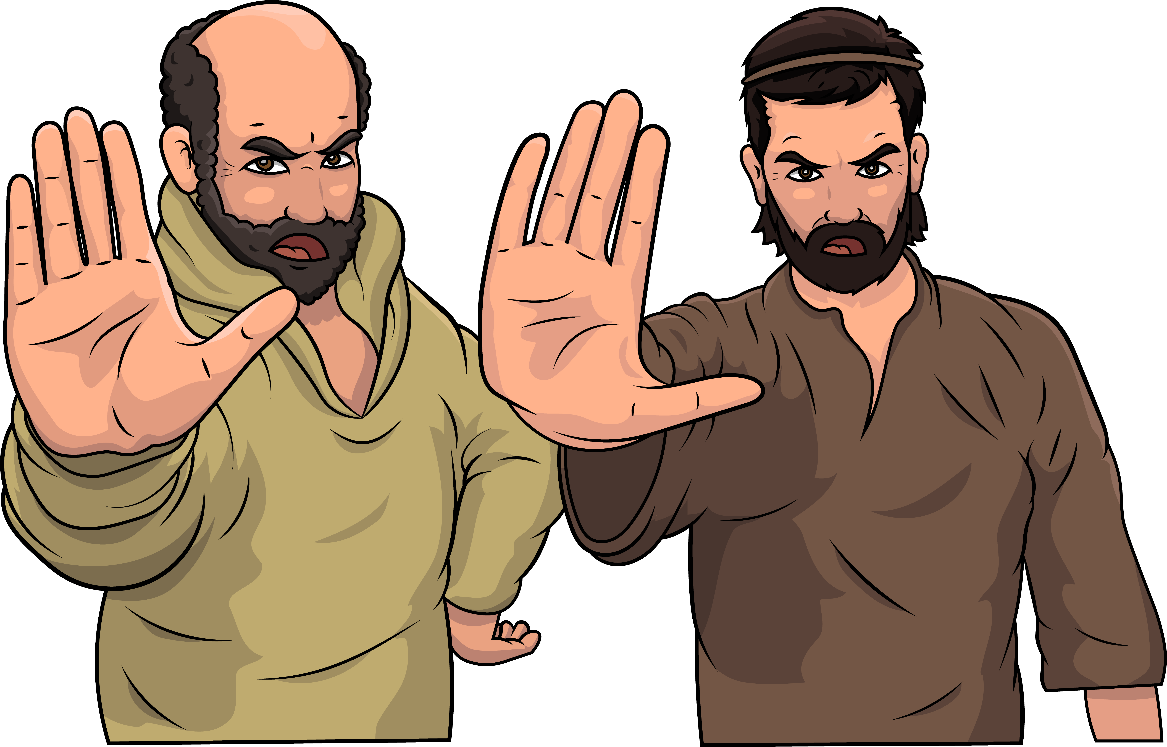 “You must all go, go away!”
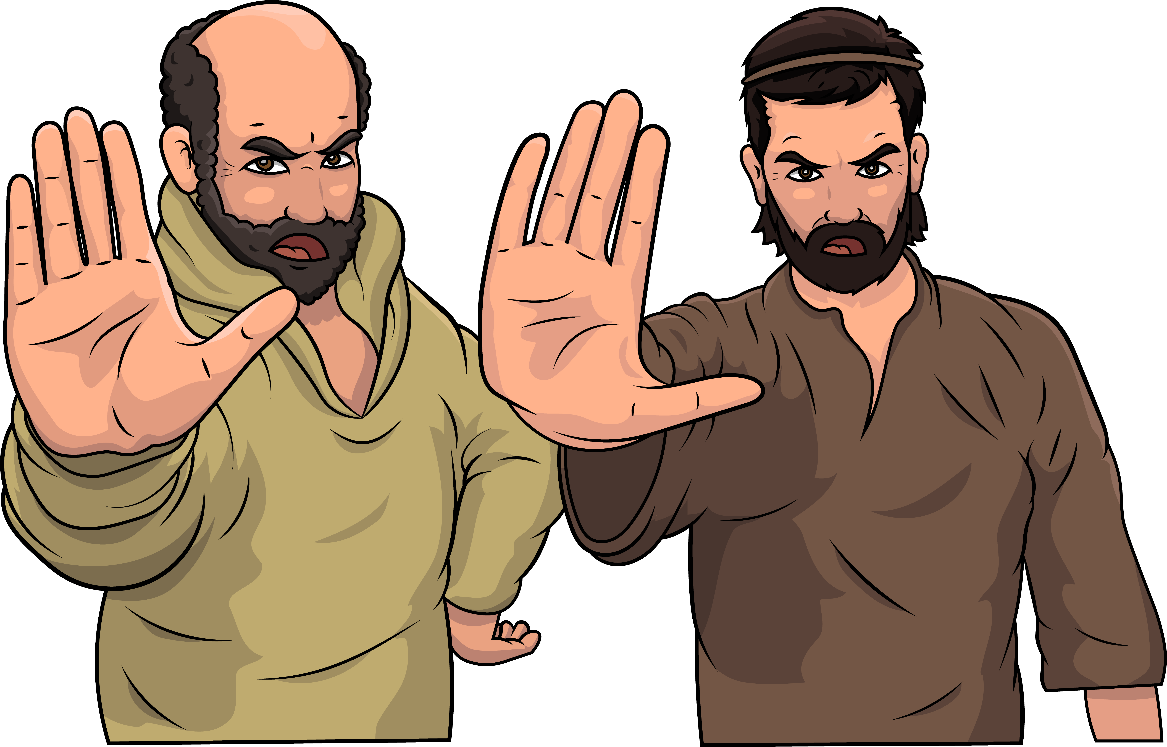 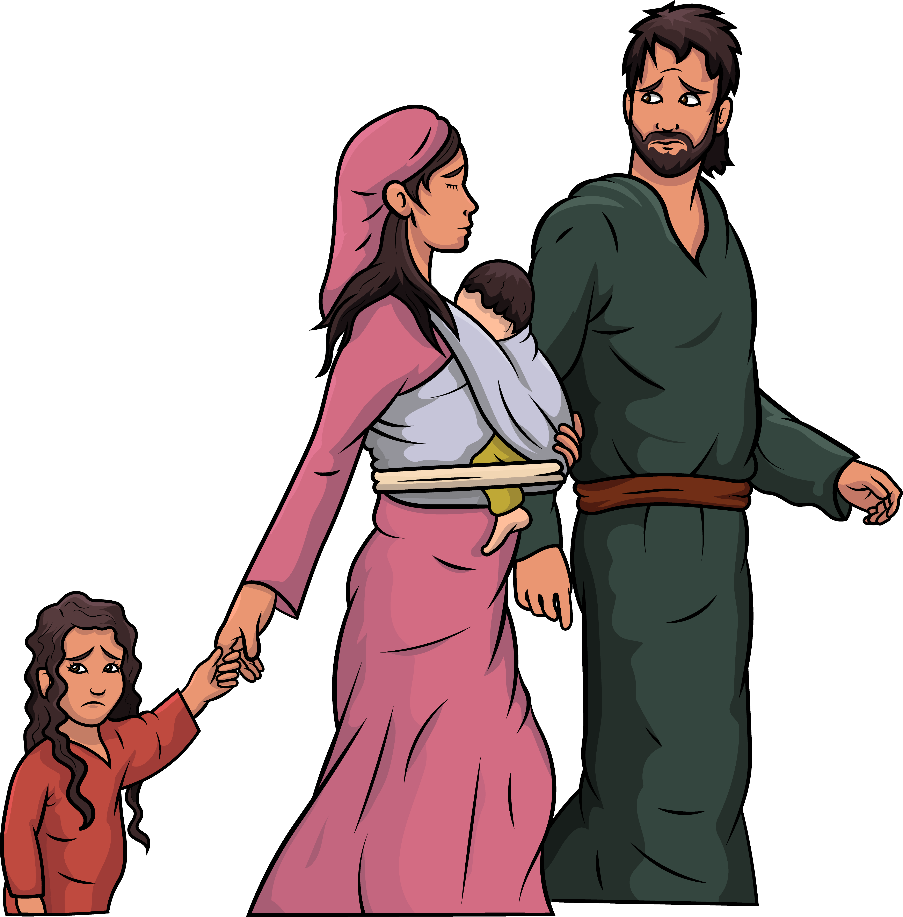 Now, much of the moms and dads 
and kids are sad.
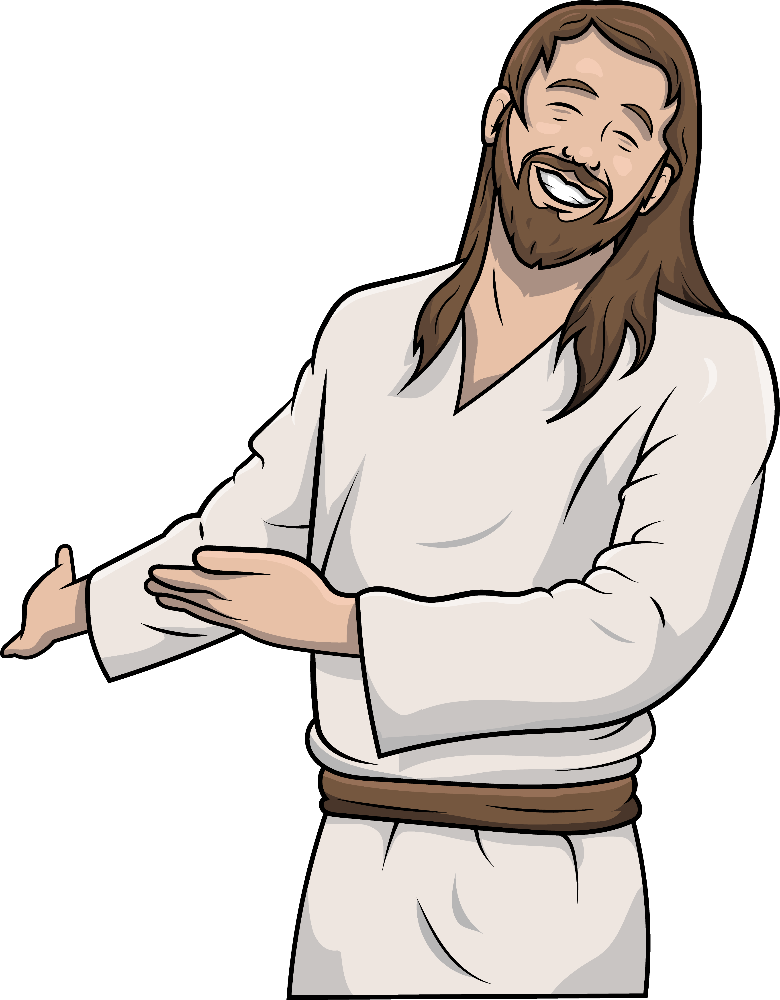 Jesus said, 
“Come, little children.”
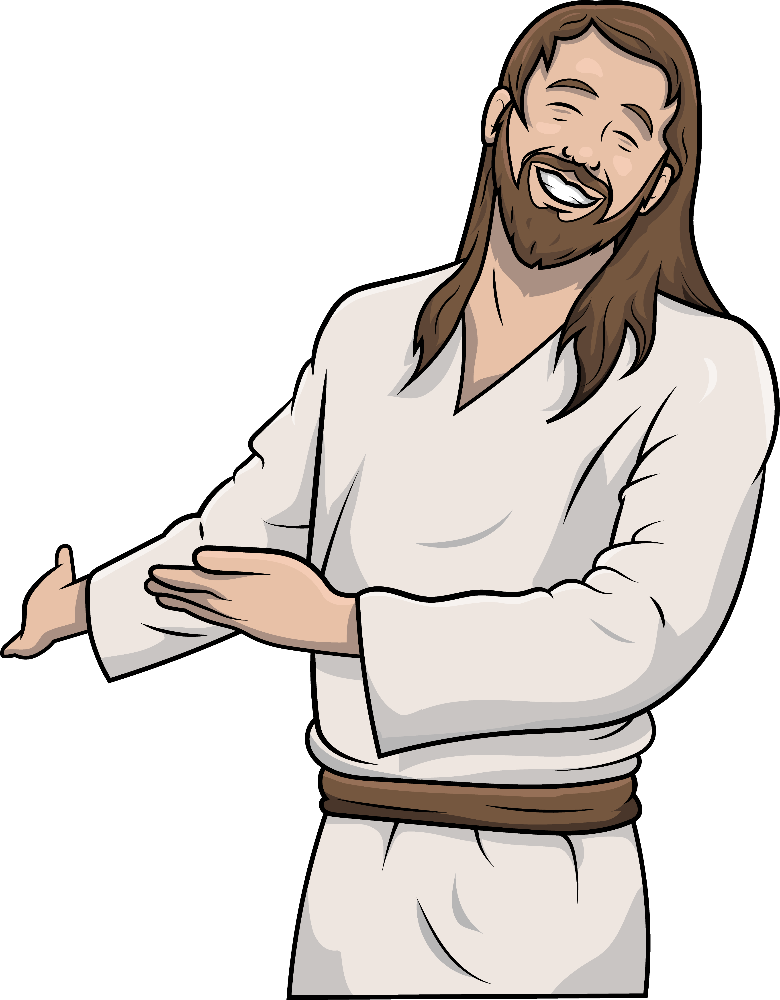 “Come to me 
and play and stay.”
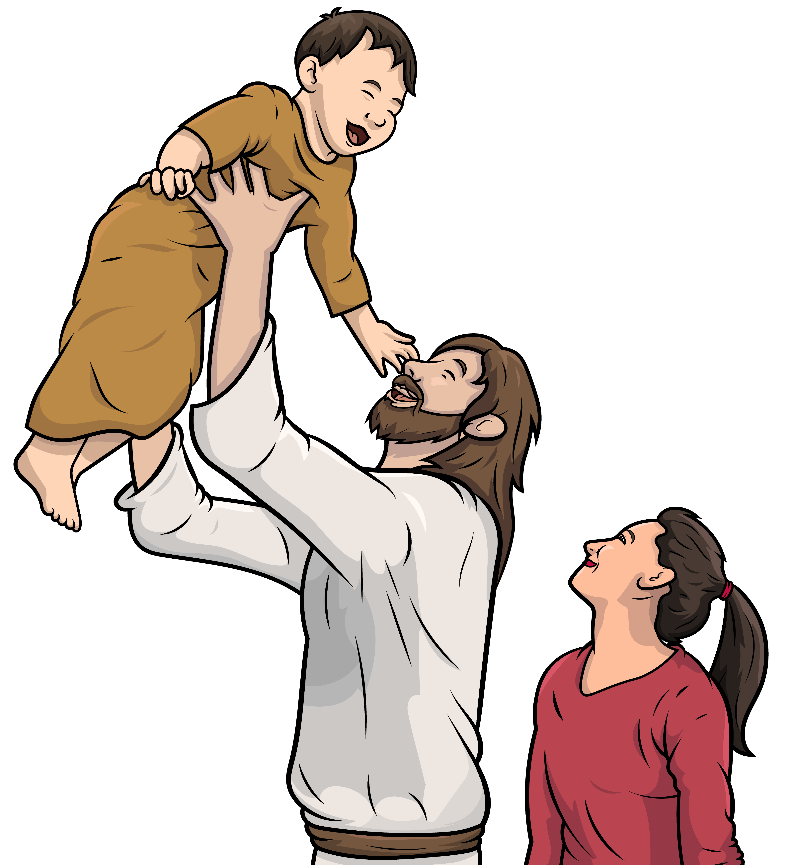 “I don’t want you to go away.”
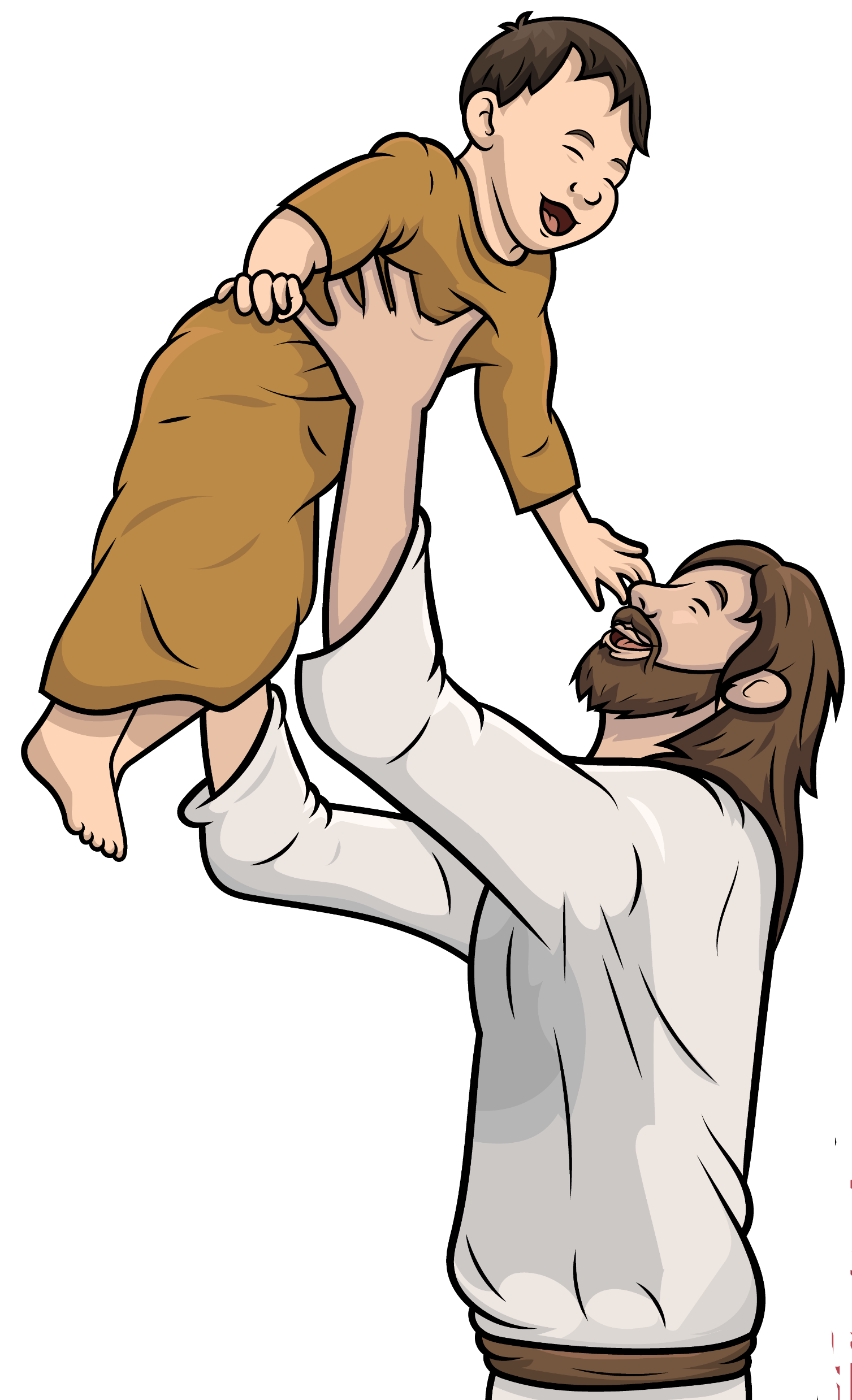 “Come to me; 
we’ll play all day!”
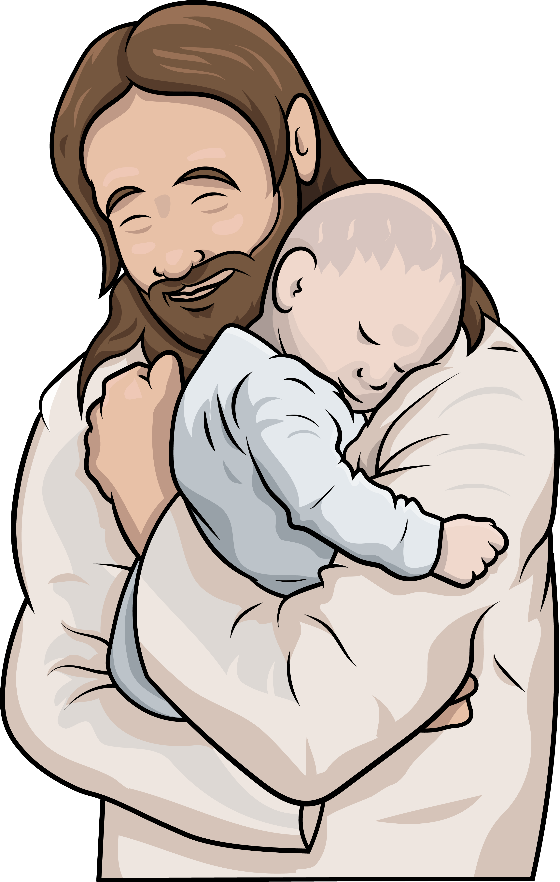 Jesus loves the 
little children 
such a bunch.
The End
Song lyrics and melody: Carol Hale
Song arrangements and singer: Steffi VornBerger
Illustrations: Ivan Mader
Power Point arrangements: Steve March
www.EasyReadEnglish.com
www.EZReadEnglish.org/Lower-Levels
Another important teaching tool… 
Easy Breezy Reading   (https://www.easybreezyreading.com)
Designed to help new, struggling, and especially dyslexic learners, Easy Breezy Reading is broken up into Laughing Letters and Funny Phonograms. Both tools use illustrated patterns that mimic the shapes of the letters to give your students one more sense to link the phonetic sound of the letters.
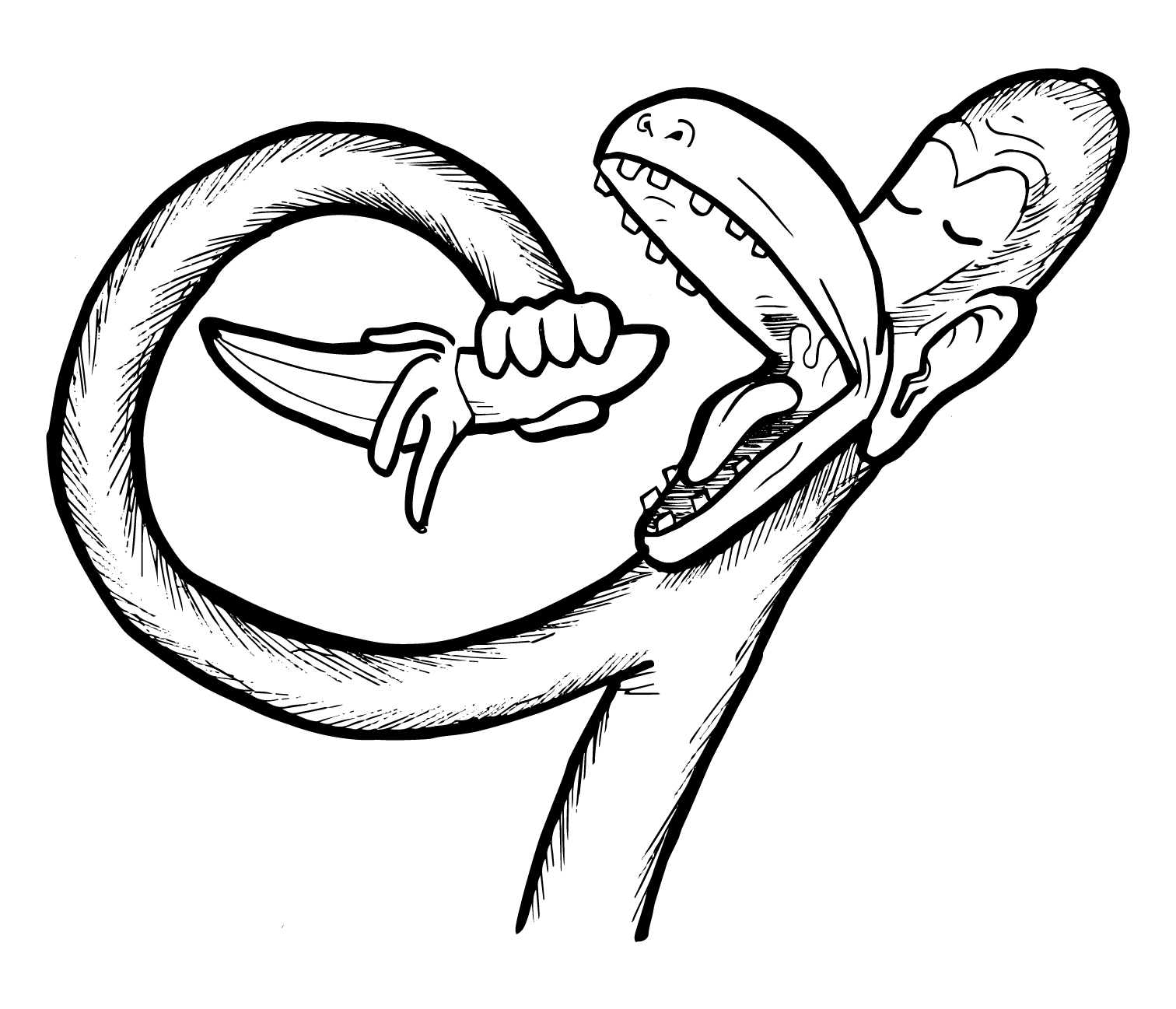 ey
monk
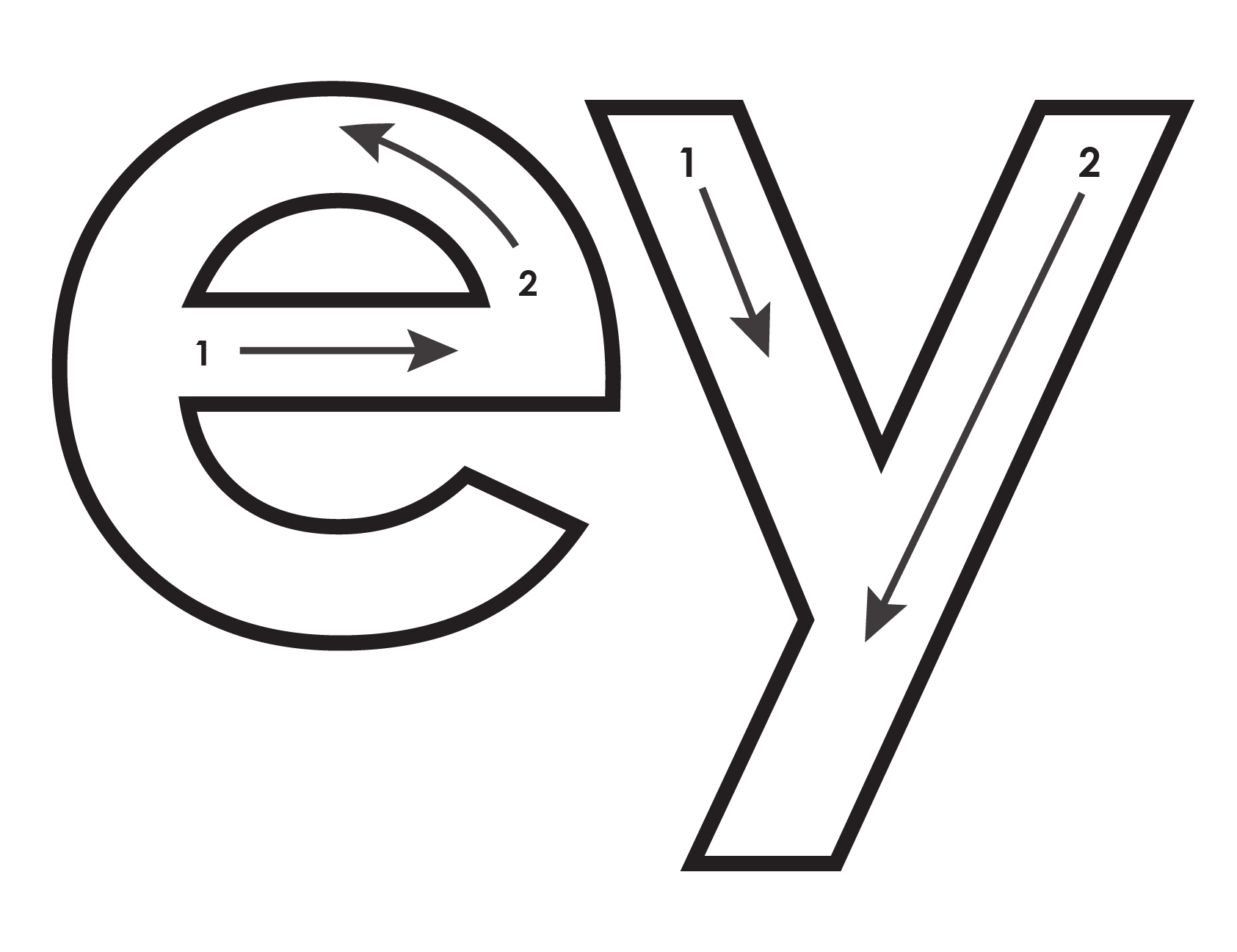 Our scope and sequence matches Easy Read English Lower Levels. Progressing through the Easy Breezy Reading curriculum is sure to accelerate your students’ comprehension of the written English language.
You can procure Laughing Letters or Funny Phonograms through our website.
https://www.easybreezyreading.com/curriculum